Why Newspapers?
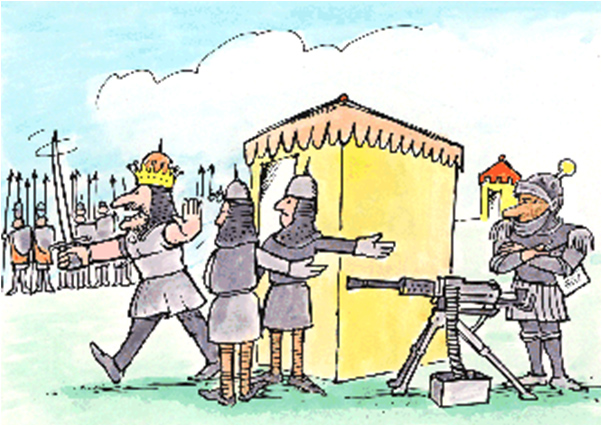 “I don’t have time to see any crazy
salesman; I have a battle to fight.”
Why Newspapers?

Readership Strong across Devices

Newspapers Drive Purchase Decisions

Multimedia Strength 
Print
Digital
Mobile
Newspaper Readership Across Devices
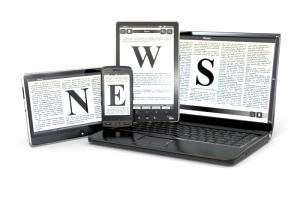 Newspaper Readership Across Devices (weekly)
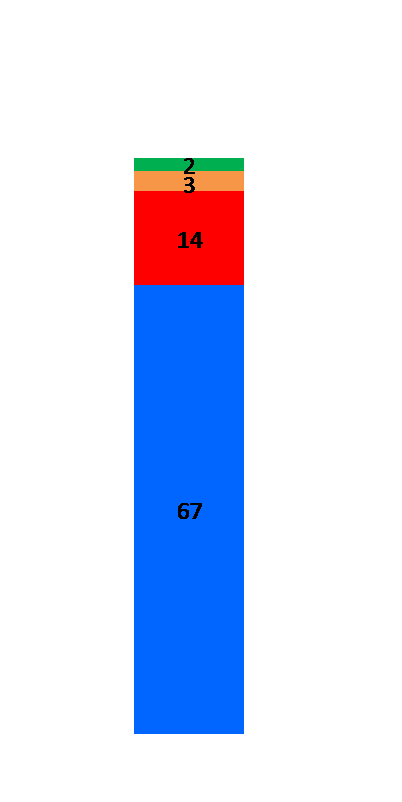 86%
86% total readership!
Print solid 
Other devices adding
2
3
14
67
Totum Research; Canadians 18+, any weekday, November 2013
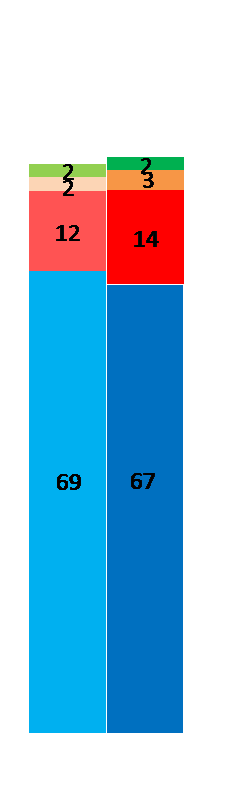 Newspaper Readership Across Devices - 2011 vs. 2013
85%
86%
Total readership stable
Print holding
Other devices up particularly phone
2
2
3
2
12
14
67
69
Totum Research; Canadians 18+, any weekday, December 2011 and November 2013
Newspaper Readership by Time of Day
Print - Morning and Evening
Tablet - Evening
Web & Phone = Morning + Mid-AM + Evening
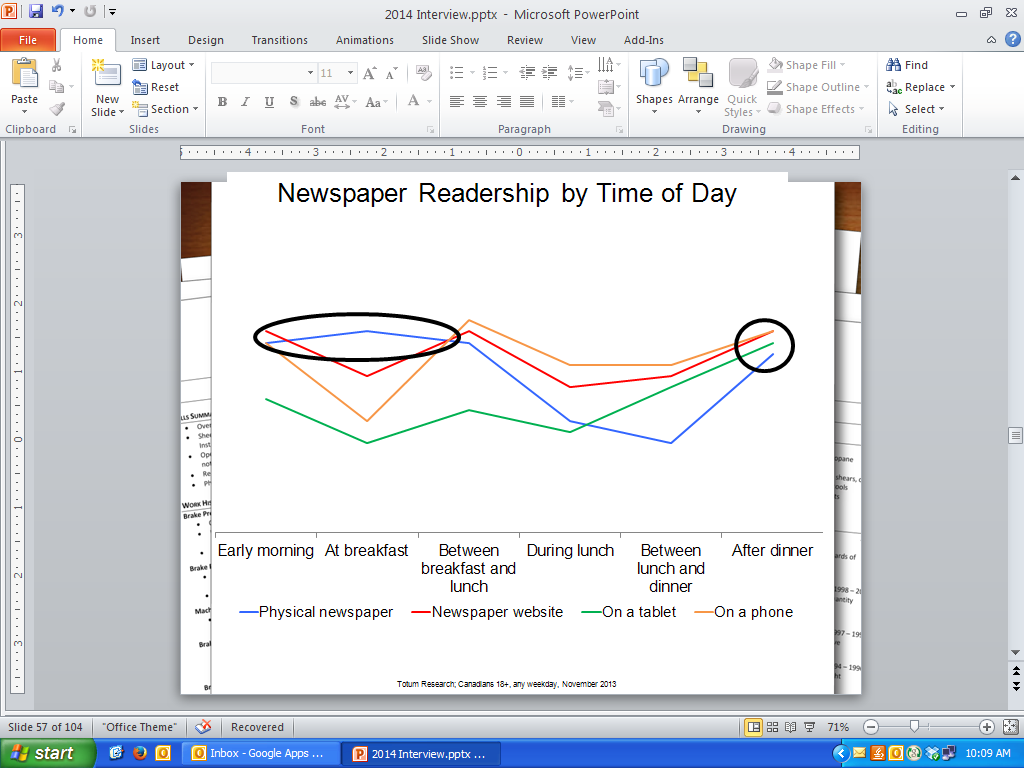 Totum Research; Canadians 18+, any weekday, November 2013
Newspapers Embraced 6 Times a Day
The average Canadian reads newspaper media 5.6 times/day 
Print readers* = read a newspaper 2.7 times/day
Website readers* = read a newspaper site 3.3 times/day
Tablet readers* = read a newspaper via tablet 3.7 times/day
Phone readers* = read a newspaper via phone 4.3 times/day
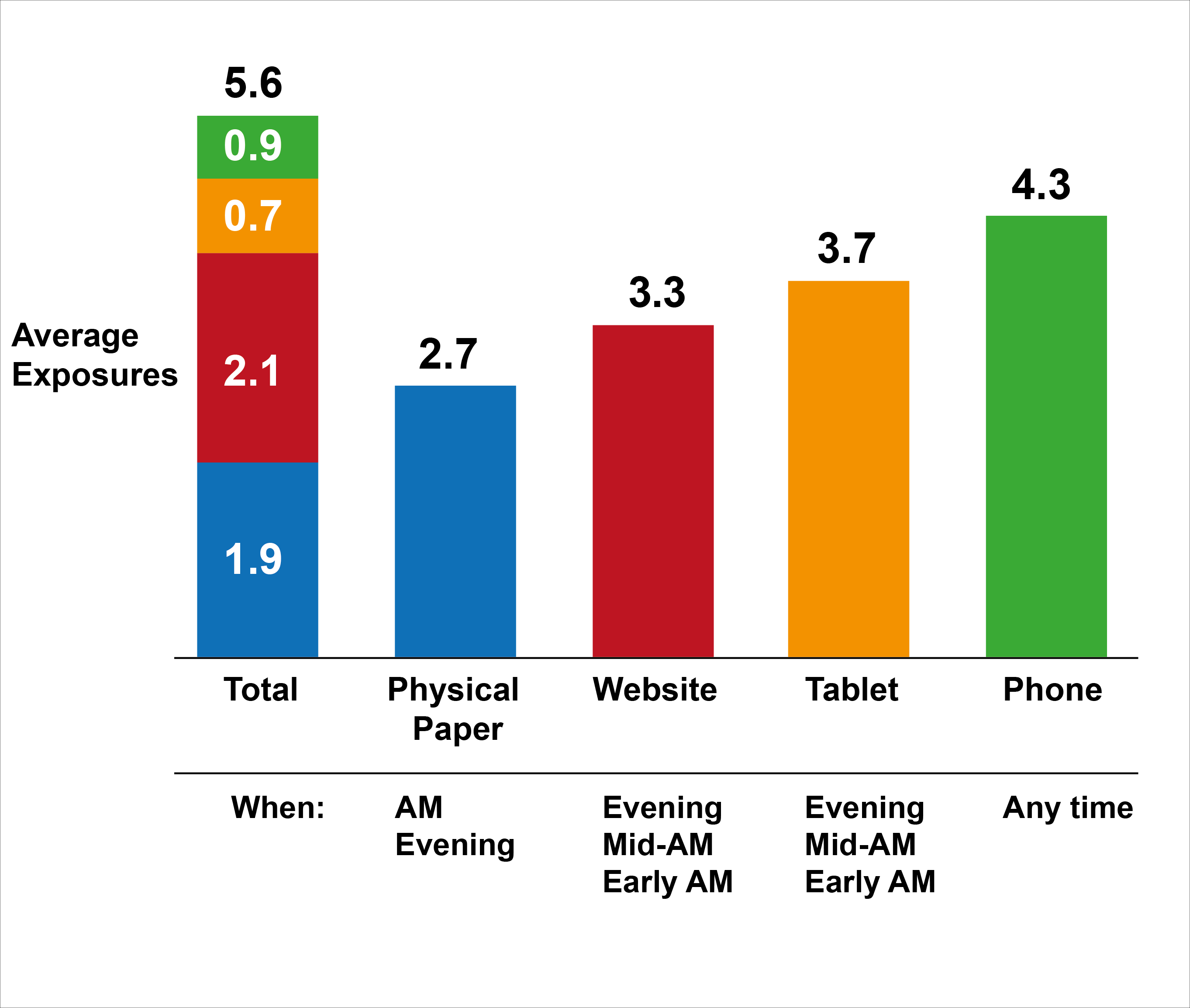 * These readers may have read in other ways as well
 
Totum Research; Canadians 18+, any weekday, November 2012
Newspapers Drive Purchase Decisions
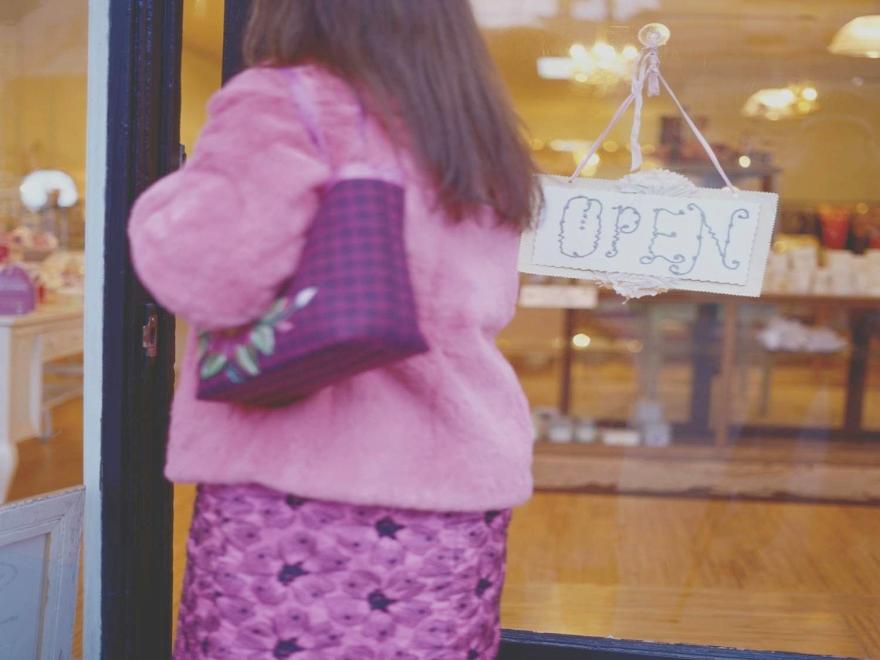 Research Source
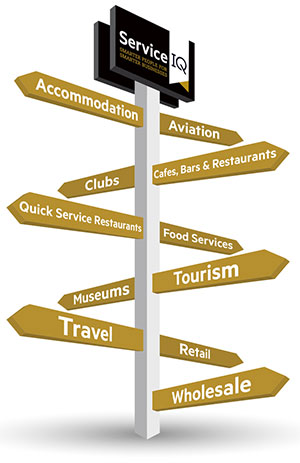 When Canadians are considering a purchase of a product or service, their go-to research source
newspapers 
(print & digital)
Media used to Make Purchase Decisions
For purchase decisions, newspapers 
are the
 #1 source!
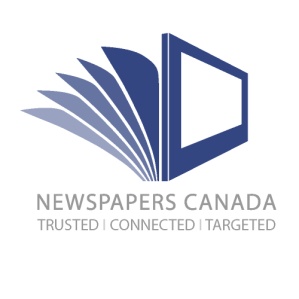 Totum Research; Canadians 18+, August 2013 
(Any Involvement: Use media to help make a purchase decision)
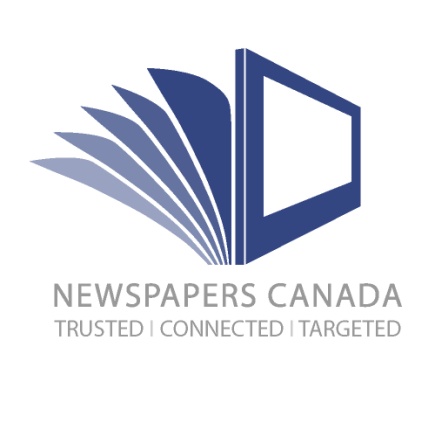 Newspapers Influence is Strong at All Stages
Media used to Make Purchase Decisions: Across Purchase Funnel
Totum Research; Canadians 18+, August 2013 (Any involvement - Use media to help make a purchase decision; Absorbing - Occasionally see or hear information about suppliers/brands in media; Planning  - Use media to research suppliers/brands; Obtaining - Ready to purchase and use media to decide where to go & which brand to buy)
Media used to Make Purchase Decisions
 Traditional Media
Newspaper 
influences purchase decisions more than other traditional 
media.

Newspapers grow in importance  closer to obtaining.
Totum Research; Canadians 18+, August 2013 (Any involvement - Use media to help make a purchase decision; Absorbing - Occasionally see or hear information about suppliers/brands in media; Planning  - Use media to research suppliers/brands; Obtaining - Ready to purchase and use media to decide where to go & which brand to buy)
Multimedia Strength

Print
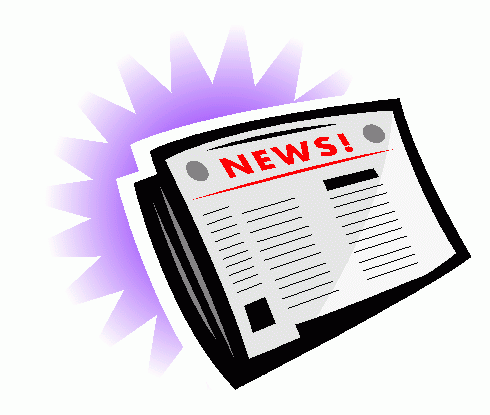 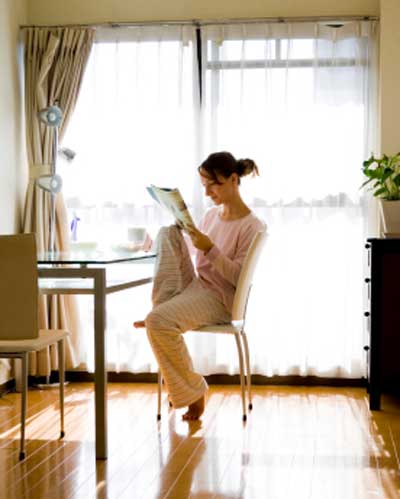 Why Print Newspapers?
Beat out all other media:

Newspapers ads are trusted

Newspapers are the 
    most acceptable for ads
Totum Research, November 2012
Packaged Goods Giant Shifts into Newspapers
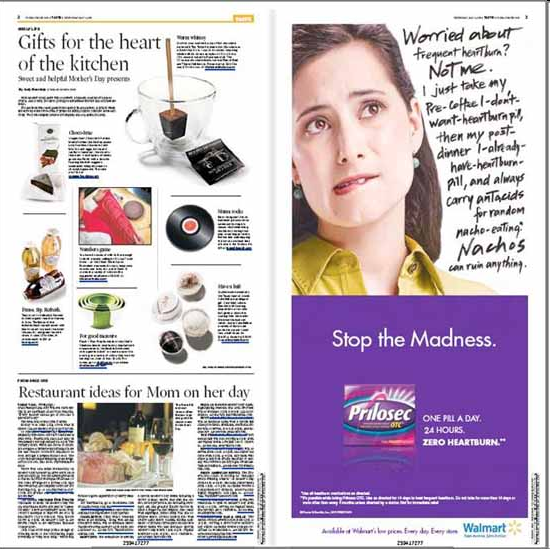 Brand: 	     Procter & Gamble’s Prilosec

Situation:  Test in US newspapers:
			  4 times, 11 papers

Results:    20% sales lift

Next:	   Using newspapers in 
	   Canada for P&G brands!
Bizjournals.com, “Procter & Gamble Shifts Ad Spend”, March 2012; Newspaper National Network, 2012
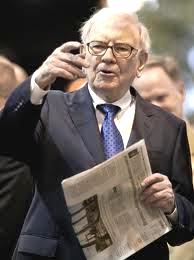 “In towns and cities where there is a strong sense of community, there is no more important institution than the local paper.”
– Warren Buffett, Chairman, Berkshire Hathaway
  (#4 Forbes List of Billionaires at $54B)
Washington Post, “Why Warren Buffett is Buying Newspapers”, May 15, 2012; Forbes, March 2013
Engage Locally
Reasons for Reading Local Newspapers
Totum Research for CCNA, October 2013
85% of Canadians use Flyers – Dominated by Print
90% of eFlyers users also use the print version

The extra “lift” offered by eFlyers is only 7.5%

Print is the driver
Source:  Kubas Primedia MMRR 2011
Multimedia Strength

Print 
Digital
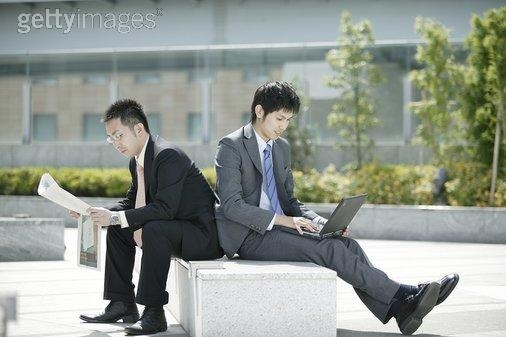 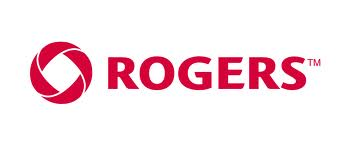 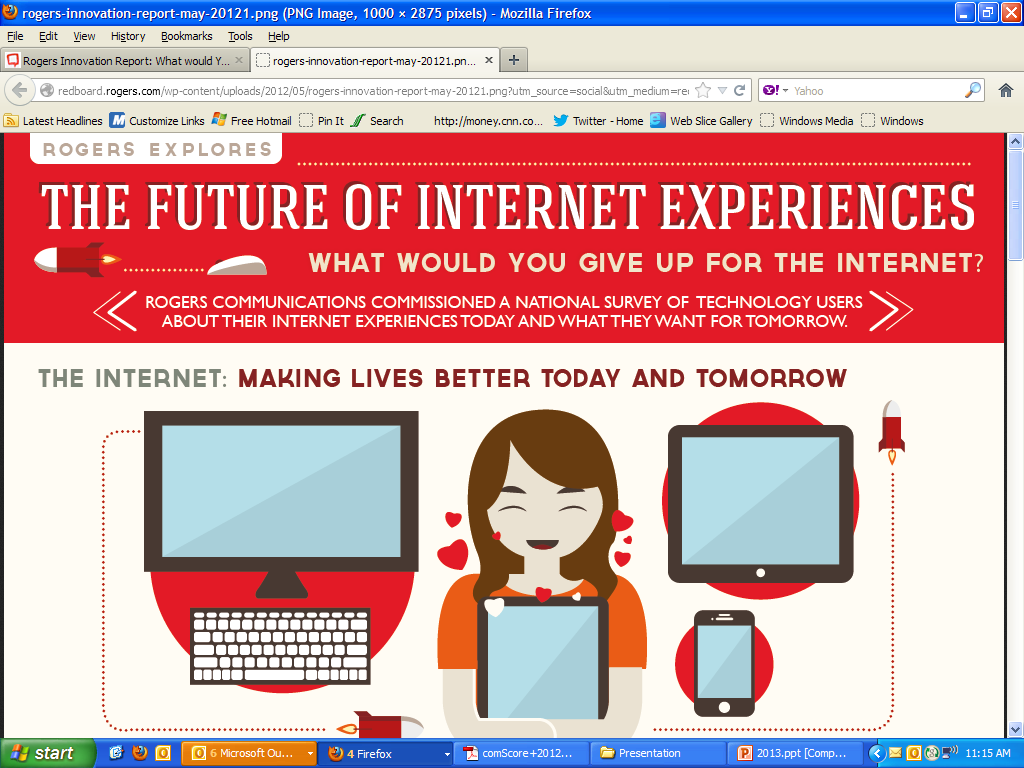 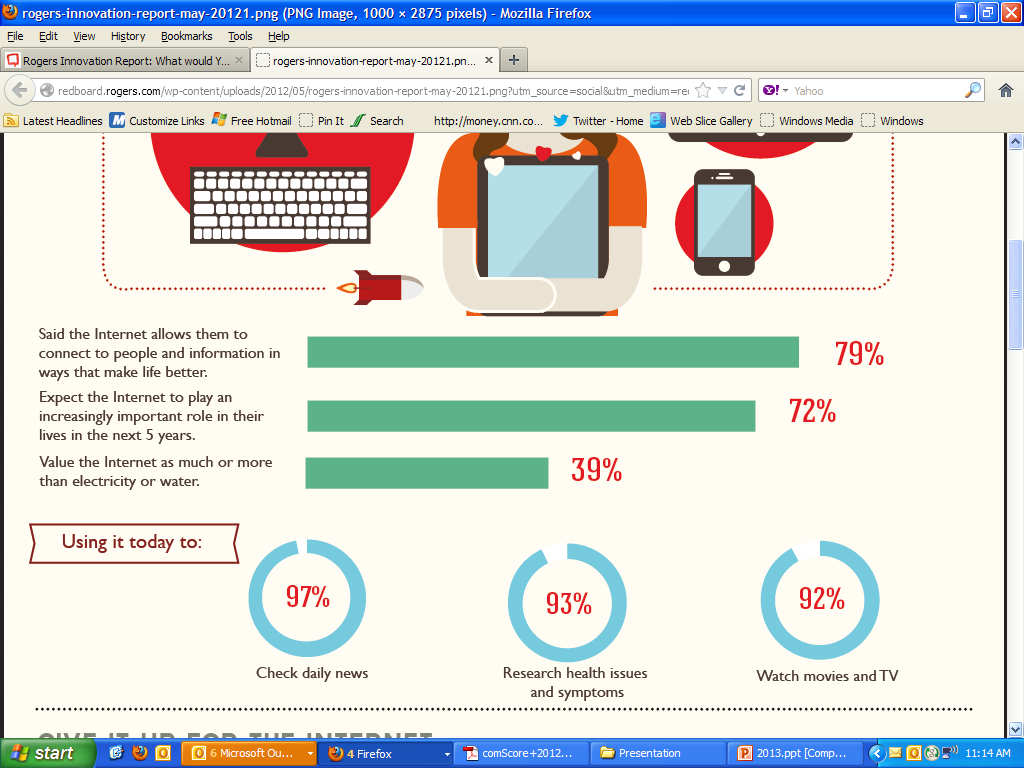 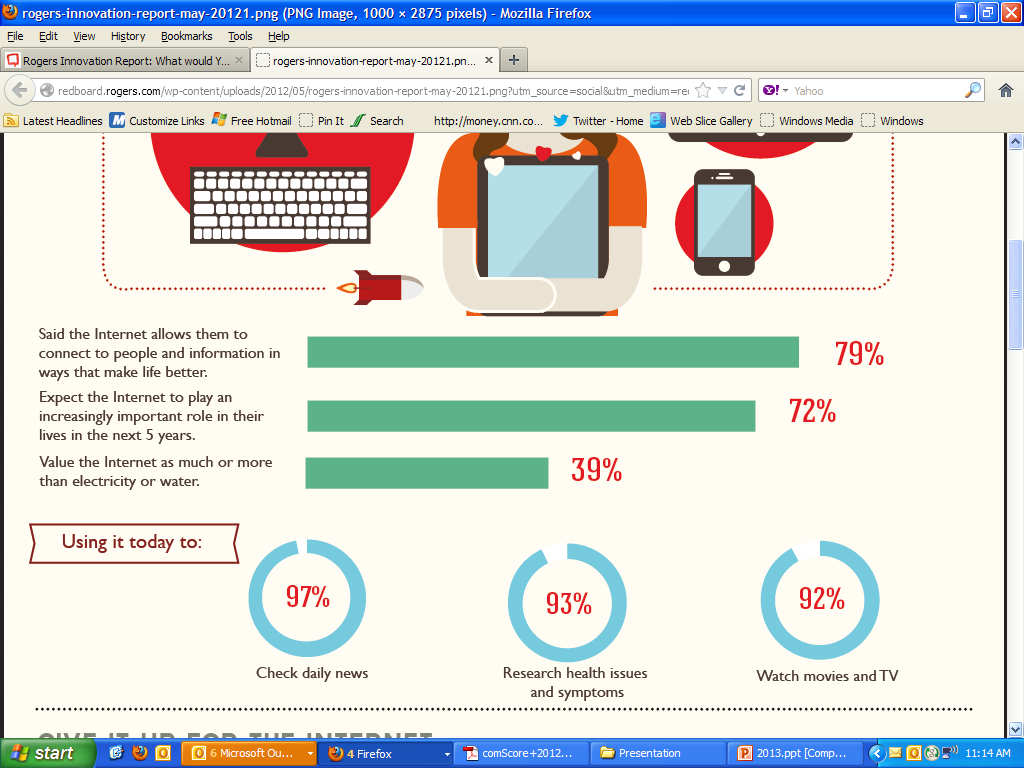 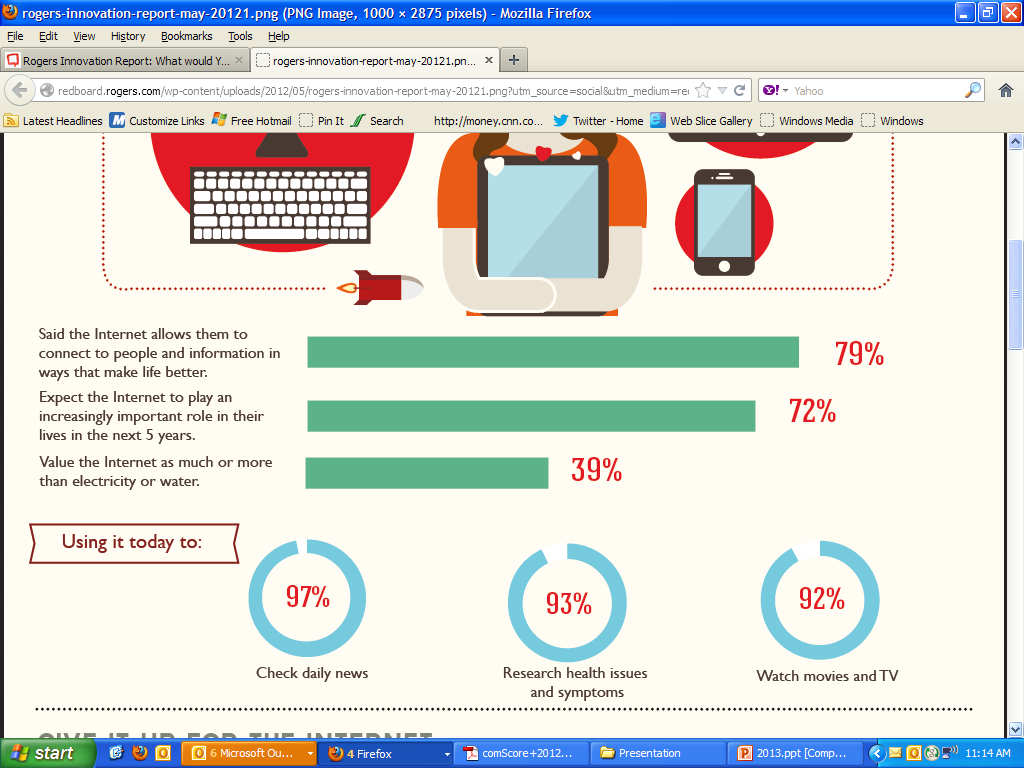 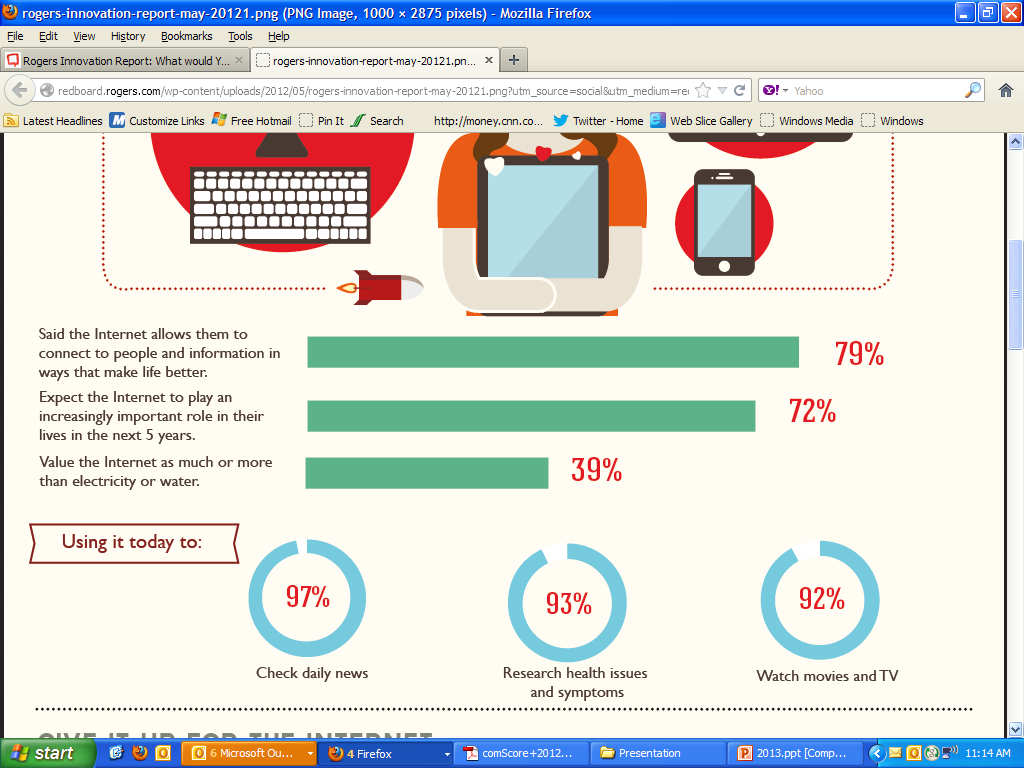 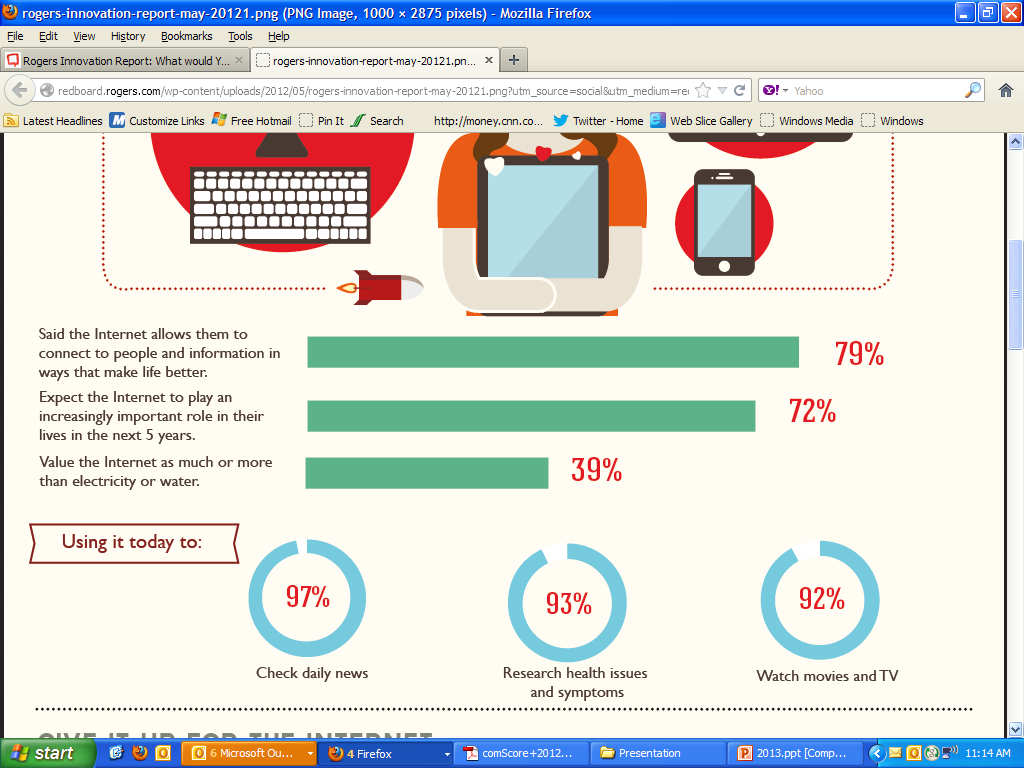 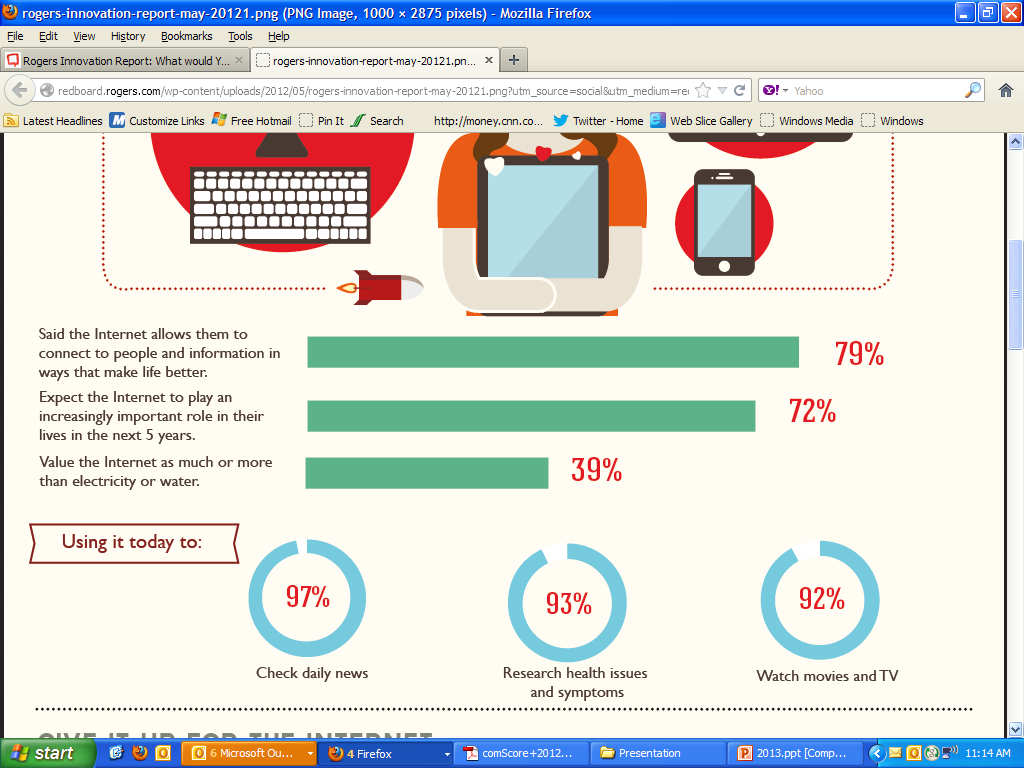 Rogers, "Innovation Report Trend Watch“, August 2012
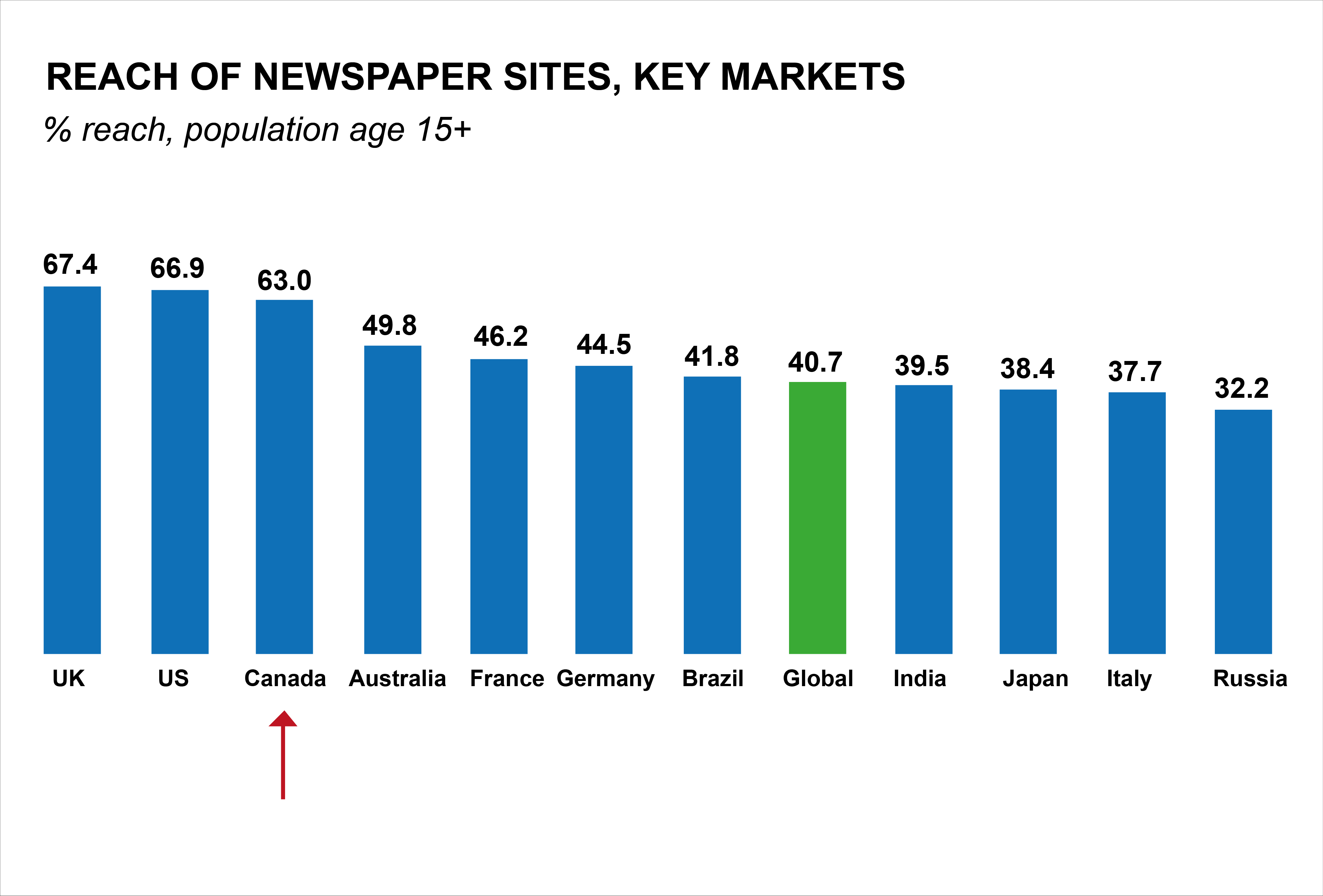 Admap, October 2012
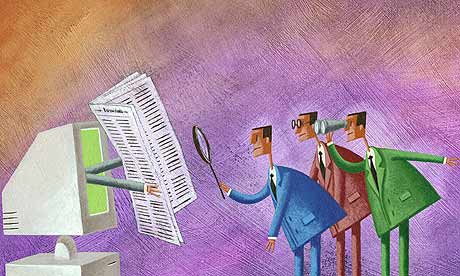 Canadians trust ads on newspaper websites 44% more than ads on other online sites
Totum Research; Canadians 18+, November 2012
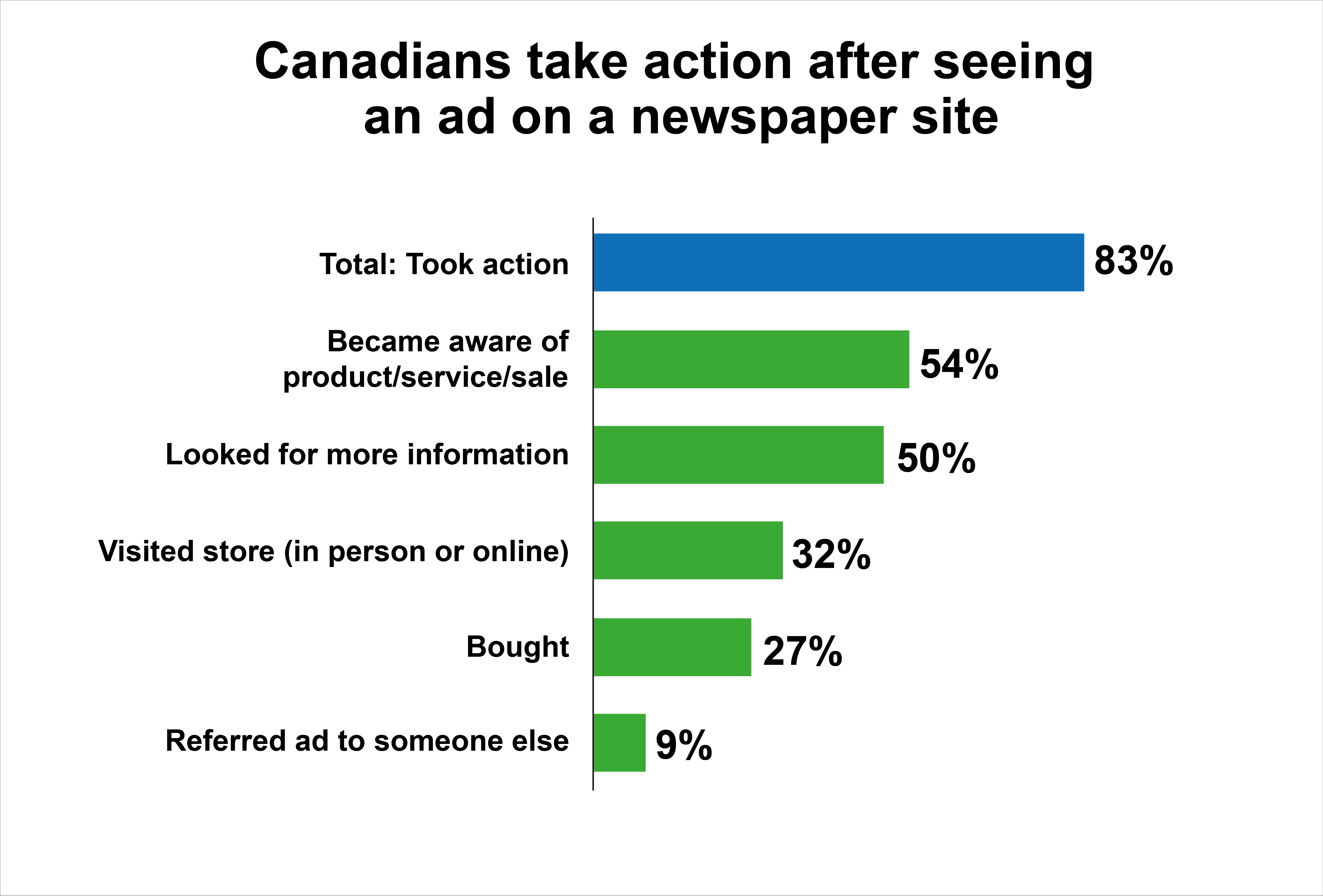 Totum Research, Nov. 2012
Multimedia Strength

Print 
Digital
Mobile
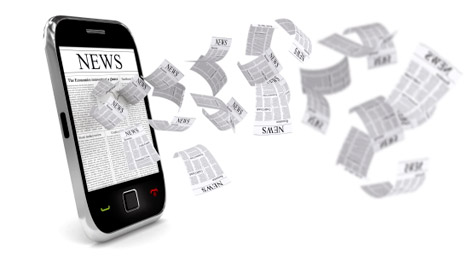 Mobile Users = Avid News Consumers
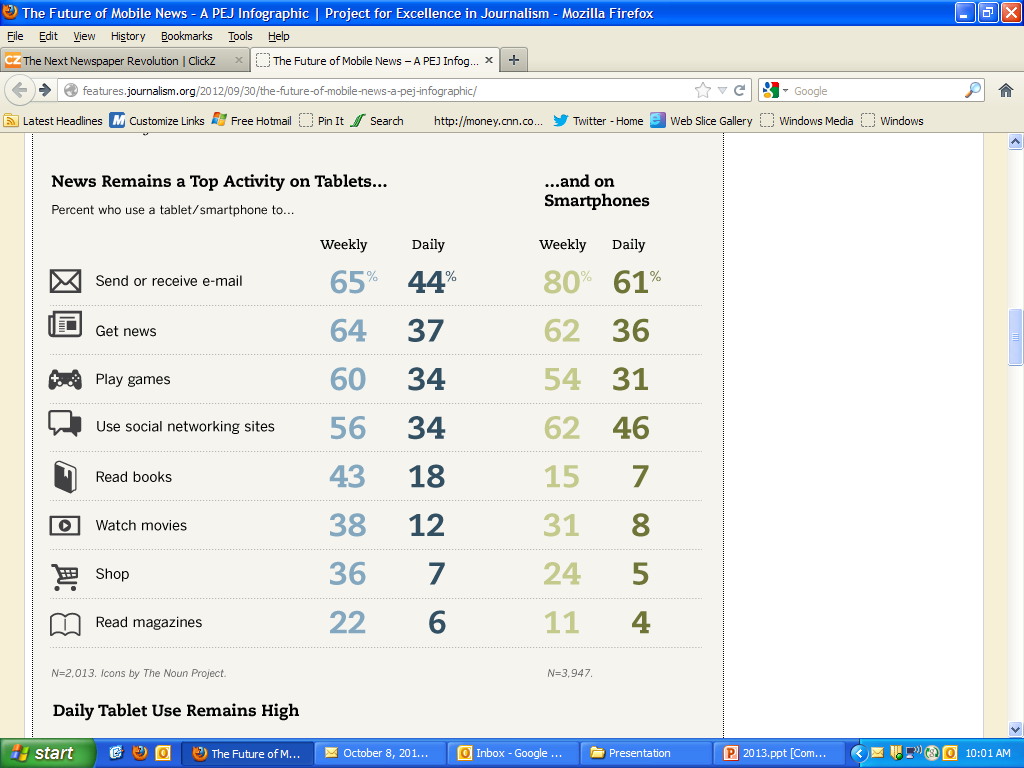 Pew Research, October 2012
Time spent on news apps 
is 31% higher than all apps
 - 4.2 minutes vs. 3.2 minutes!
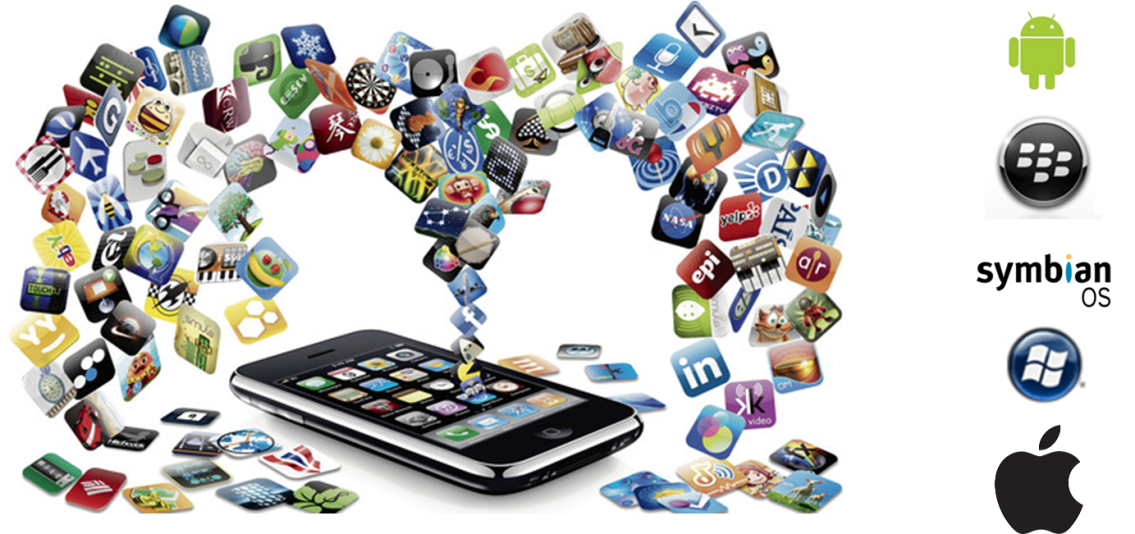 Pandodaily.com “Study: Mobile news “snacking” is up sharply, but tablets are the killer news devices”, August 8, 2013
Augmented Reality allows newspapers and mobile devices to be used in conjunction to add to the experience!
Download the app (i.e. Layar, Blippar), hold the phone over the ad and further information is provided – in this case a tour the suburb.
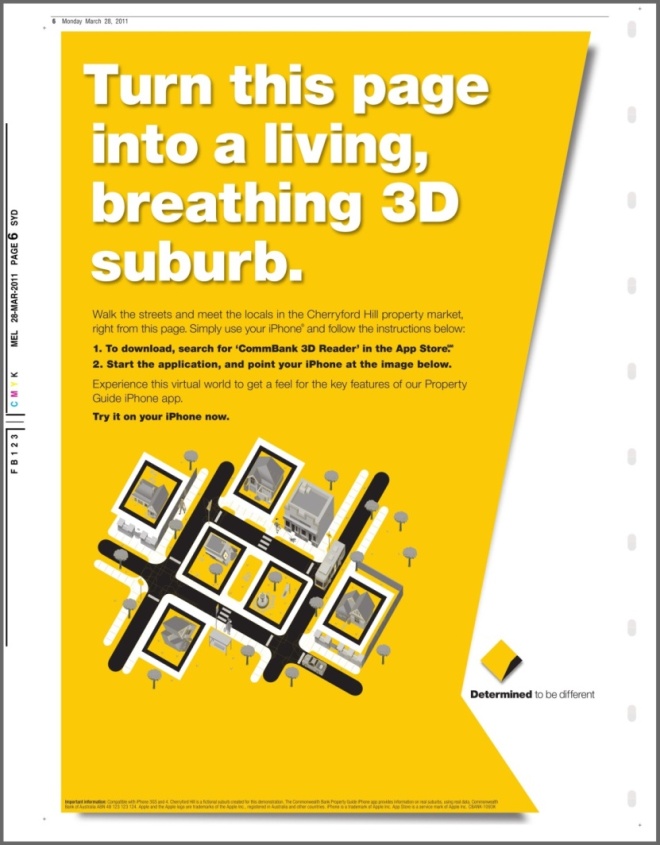 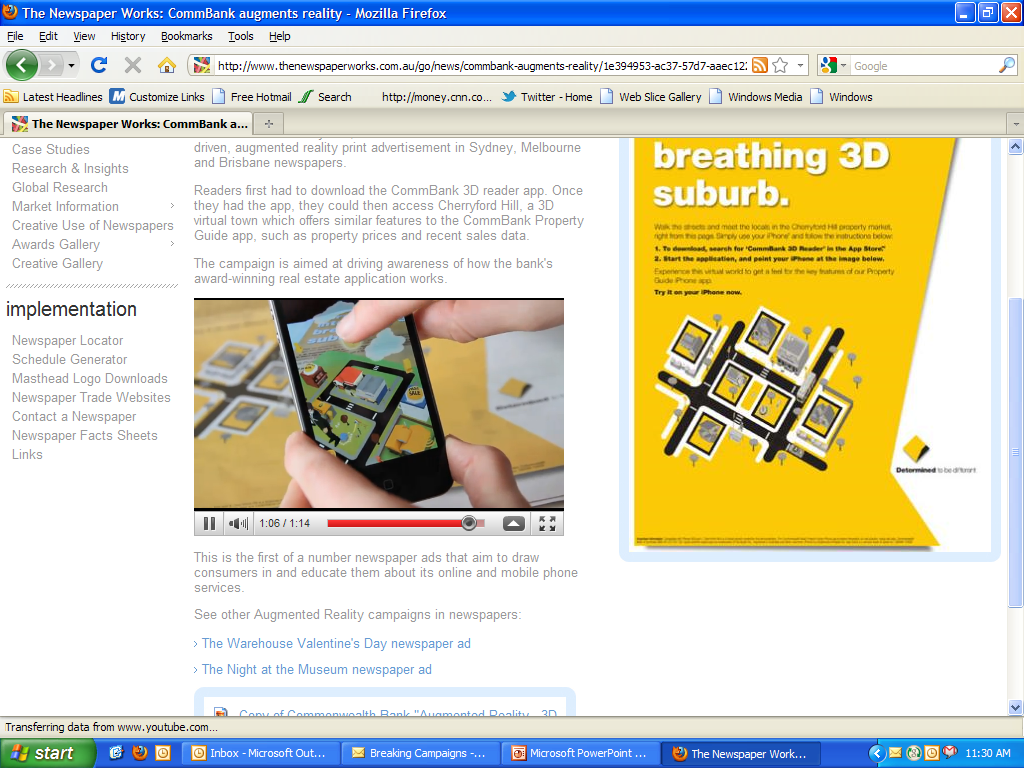 Newspapers – Why not 

Readership Strong across Devices

Newspapers Drive Purchase Decisions

Multimedia Strength 
Print
Digital
Mobile